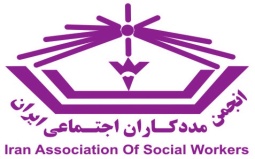 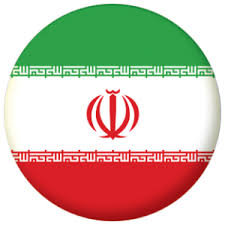 In the Name of God
The 4th Conference on advancement of social work in post- soviet countries
1
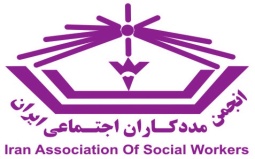 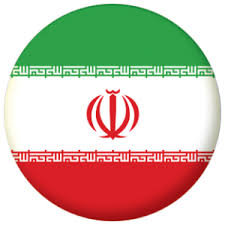 The 4th conference on Advancement of Social Work in Post-Soviet Countries

Future Strategies for Social Work Education

Hassan Mousavi Chelak
Head of Iran Association Social Workers
hmch47@yahoo.com


Baku- 26th April 2018
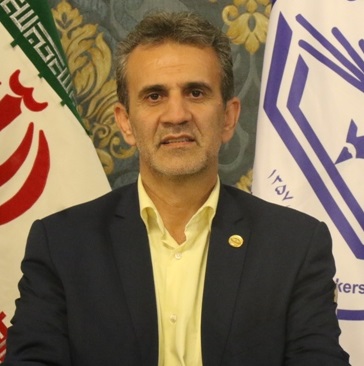 The 4th Conference on advancement of social work in post- soviet countries
2
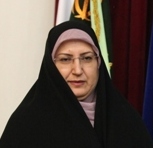 Partners:
Fatemeh Soltanifasoltani@yahoo.comHamed Olamaeeeurack@gmail.comAbbasali Yazdaniabbasayazdani@gmail.com
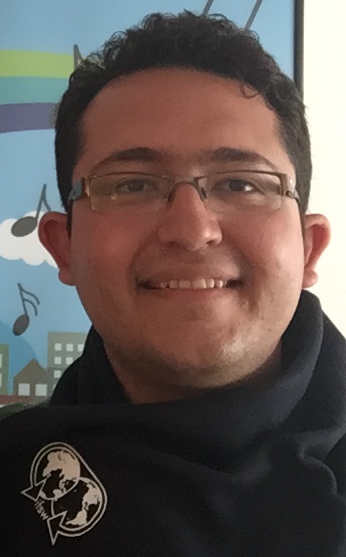 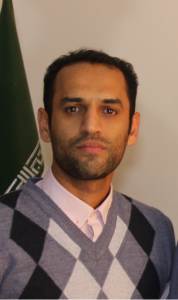 The 4th Conference on advancement of social work in post- soviet countries
3
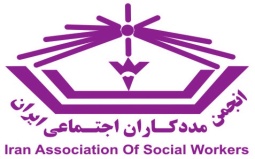 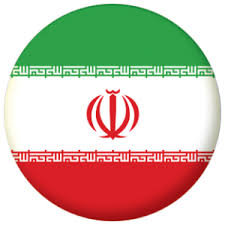 Appreciation to those, who are working in social work education in the world, well-known or unknown. They are true social work scientific ambassadors.

Remembering social work educators who passed away but living in our hearts for ever.

Special appreciation to the conference organizers.
The 4th Conference on advancement of social work in post- soviet countries
4
[Speaker Notes: Please clap for them!]
Preface
Schools of social work must:

Develop the domain of knowledge

Educate social workers to be able to:
Take part in social work programs
Provide social services to the target groups
Research
Take part in policy making
5
The 4th Conference on advancement of social work in post- soviet countries
[Speaker Notes: Today, my presentation is about: what social work education should pay attention to, in the future. What ever I am going to say, is based on my studies, experiences and importance that I understand.
Perhaps, the points that I am explaining today, are already considered, however, they should get especial attention if social workers want to be more visible, effective and want to fulfill their main two missions of “continues enhancement of peoples quality of life” and “Development of social health indicators” which concludes to better social wellbeing in the world.
If people don’t feel the outcome of our education, it means our education was not practical. We need to teach social workers in a way that they learn how to help people to enjoy their lives. Therefore, I mention a few points which may be considered:
_______________________________________________________________________________
So, Social worker should learn to work multidimensional. Our educational system should not be one dimensional.  As you know, social work is not only offering services.]
Preface…
Social work is interdisciplinary

Social work inherently focuses on practice more than theory

Importance of quality of education in competition with other similar professions

Modern social work concepts
6
The 4th Conference on advancement of social work in post- soviet countries
Social work Educational strategies must:
Look to future challenges and needs

Be effective

Be responsive to present problems and needs

Satisfy all steakholders
7
The 4th Conference on advancement of social work in post- soviet countries
Social work Educational strategies must:
Be developed in three levels:

Global

Regional

National
8
The 4th Conference on advancement of social work in post- soviet countries
[Speaker Notes: Since, problems and needs are very different from each other, We need to see the strategies in three levels. Naturally, general strategies should be defined in global level. But in different regions, we can define regional strategies within global strategies.
Other strategies should be local and in national level.]
Social work Educational strategies must:
Rethink and revise social work curriculum in order to strengthen theoretical base
9
The 4th Conference on advancement of social work in post- soviet countries
Social work Educational strategies must:
Consider up-skilling the profession
10
The 4th Conference on advancement of social work in post- soviet countries
Social work Educational strategies must:
Increase our knowledge about related subjects
11
The 4th Conference on advancement of social work in post- soviet countries
[Speaker Notes: For example: Sociology, psychology, low, social policy, social welfare, social security…]
Social work Educational strategies must:
Strengthen social policy making skills in social work education
12
The 4th Conference on advancement of social work in post- soviet countries
[Speaker Notes: The reason behind this point is that if we work well, have enough experience and bunch of information, but can not effect social policies, We can’t make general effects on the society. Because, sometimes a good policy can provide a very good base for offering social work services.
Although social policy is an independent subject, since social workers learn various subjects, if they learn about social policy making too, they can affect much more to enhance social wellbeing and development of social health indicators]
Social work Educational strategies must:
Put special emphasize on social health and ways of its evaluation and assessment
13
The 4th Conference on advancement of social work in post- soviet countries
[Speaker Notes: To care about physical health, we have physicians. For psychological health, psychologists and psychiatrists are engaged. For social health, nobody can work better than social workers. Therefore, I always see “development of social health indicators” as one of the main missions of social workers. This mission can not be fulfilled unless by education and increasing the knowledge of social workers.]
Social work Educational strategies must:
Support indigenous and regional knowledge
14
The 4th Conference on advancement of social work in post- soviet countries
Social work Educational strategies must:
Reinforce continued education for social work practitioners
15
The 4th Conference on advancement of social work in post- soviet countries
[Speaker Notes: Social work education should not be limited to the university time. Because some issues change by time and naturally someone who is working with these issues must learn about the new updated information.
I do believe, social workers can be effective when social work knowledge is up to dated. This increases social workers power to fulfill their responsibilities.
Power is in knowledge.]
And also:
Continuous assessment 
Creative education
Pay attention to research
Especial focus on cyberspace (IT, social network, ,,,)
Fast, comprehensive, and inexpensive availability to scientific sources 
Facilitating scientific dialogue in academic centers
16
The 4th Conference on advancement of social work in post- soviet countries
[Speaker Notes: The important point that I want to menton here is that:
Considering this fact that being interdisciplinary is developing in different subject in the world, and if we want to keep and increase our power and social work doesn’t get on the sideline of other majors including sociology,  social welfare or social psychology which have a stronger theoretical bases, we have to increase our knowledge about some social fact, indicators and determinants and we have to define or redefine role of social workers in them.
First: Teaching concept of these determinants Second: Teaching role of social workers in fulfilling these determinants.
This, will help social work knowledge to be practical and social work will be more important. I mentioned some of the determinants in the first international congress of 60 years of social work in Iran in December 2017 and talked about them. Some of them are already available in the new definition of social work. I am mentioning the rest.
We have to work on these concepts as soon as possible to get more achievements and enhance our positions in our countries. Everybody in social work field should work to make this true.]
s. cohesion
s. Stability
s. change
s. development
s. empowerment
etc
s. prevention
s. Solidarity
s. equality
s. Awareness
s. Rights
Social welfare
Social well - being
Basic determinants
s. Health
s. Responsibility
s. Facilitation
s. trust
s. Ethics
s. capital
s. assessment
s. participation
s. resilience/ tolerance
(peace)
s. policy-making
s. Assertiveness / demand
s. happiness
s. innovation
s. Futurism
17
[Speaker Notes: Some of the determinants are:
s. Hope
s. Rehabilitation
And so on
________________________
In the end, I hope that social work education helps human beings to experience wellbeing.]
Contact us by:
E-mail: pr@socialwork.ir

Website: www.socialwork.ir

Tell: +9821 66561669 and +9821 66561694
Fax: +9821 66561787

Address: N14, Deylaman Ave, South Jamalzadeh St, Tehran, Iran
Postal code: 1313835148
18
The 4th Conference on advancement of social work in post- soviet countries
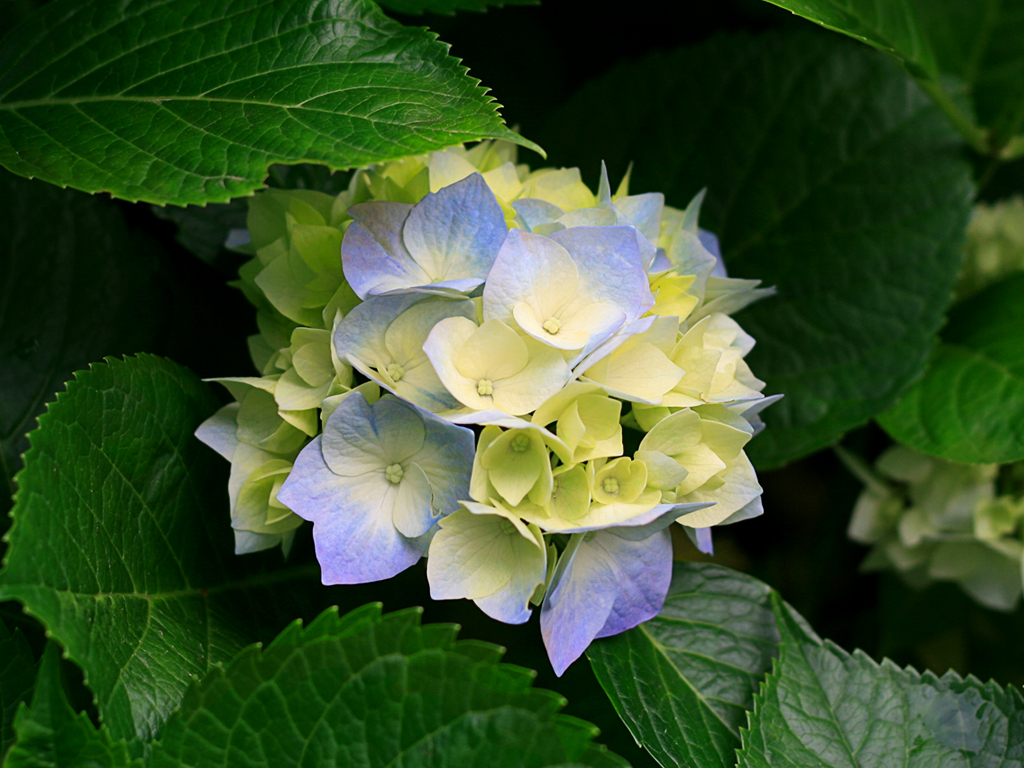 Thank you for your attention
The 4th Conference on advancement of social work in post- soviet countries
19